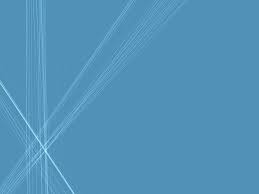 ОРГАНИЗАЦИЯ 
ПИТАНИЯ ШКОЛЬНИКОВ 
2020-2021 УЧЕБНЫЙ ГОД
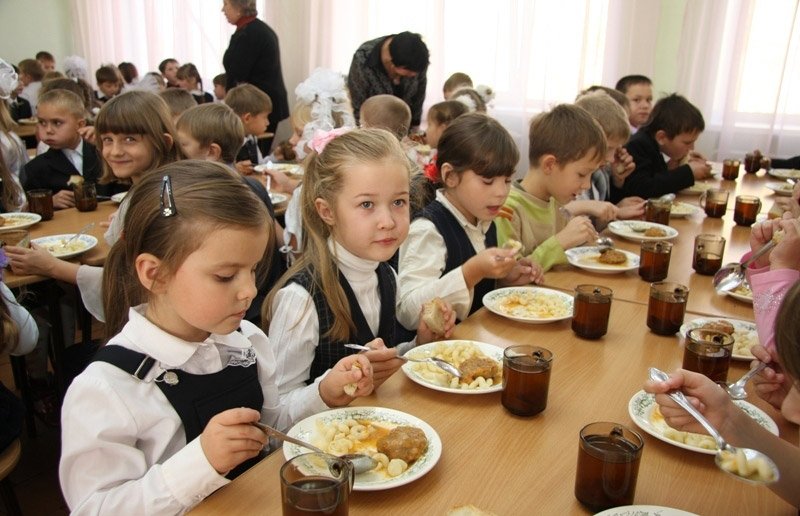 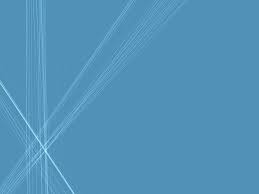 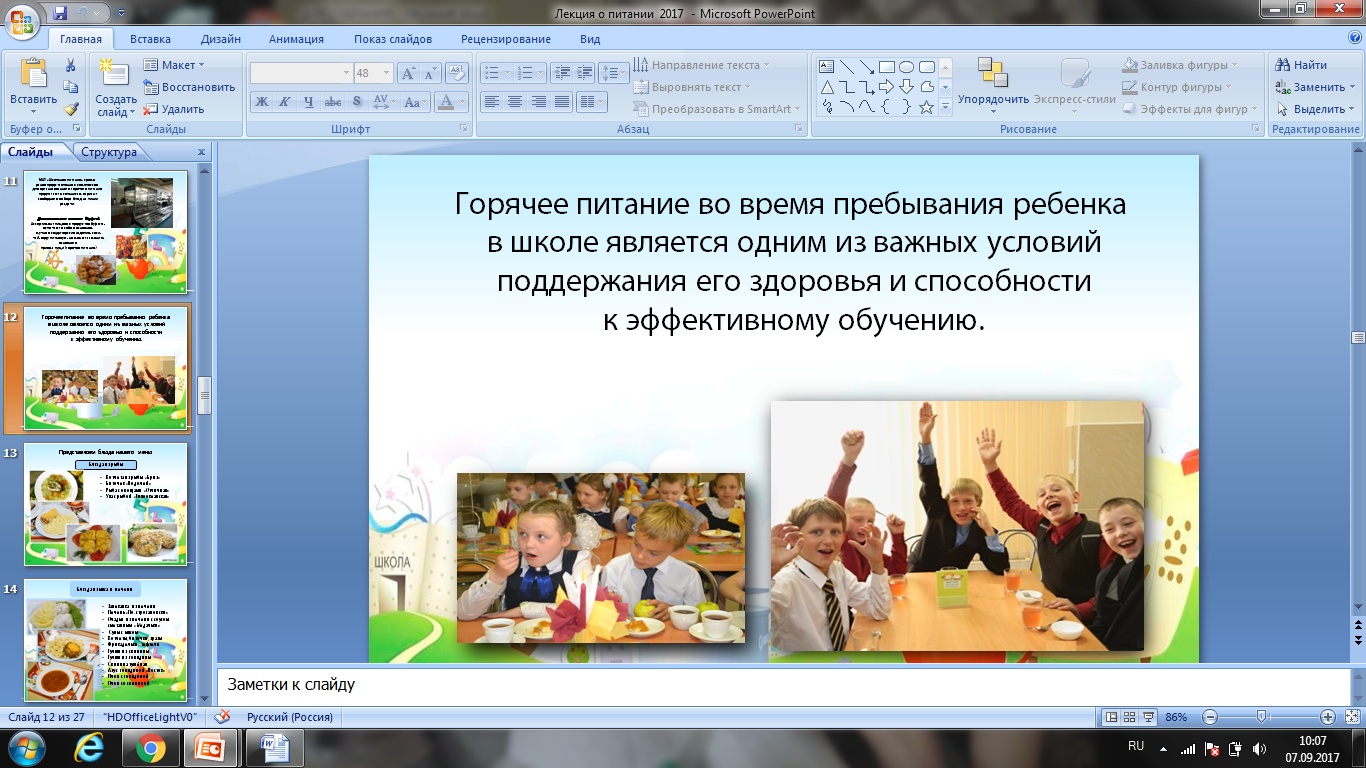 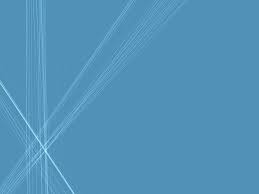 Организация питания школьников – одна из важных, обязательных функций образовательного учреждения.   

Эту функцию обеспечивает МАУ «Школьное питание»
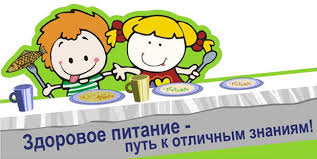 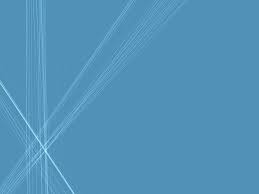 Муниципальное автономное учреждение «Школьное питание» создано решением Комитета по управлению муниципальным имуществом города Кемерово № 639 от 09.04.2008 во исполнение распоряжения Главы города Кемерово № 1356 от 04.04.2008.
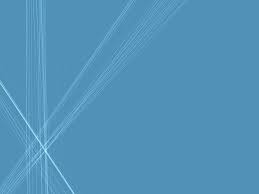 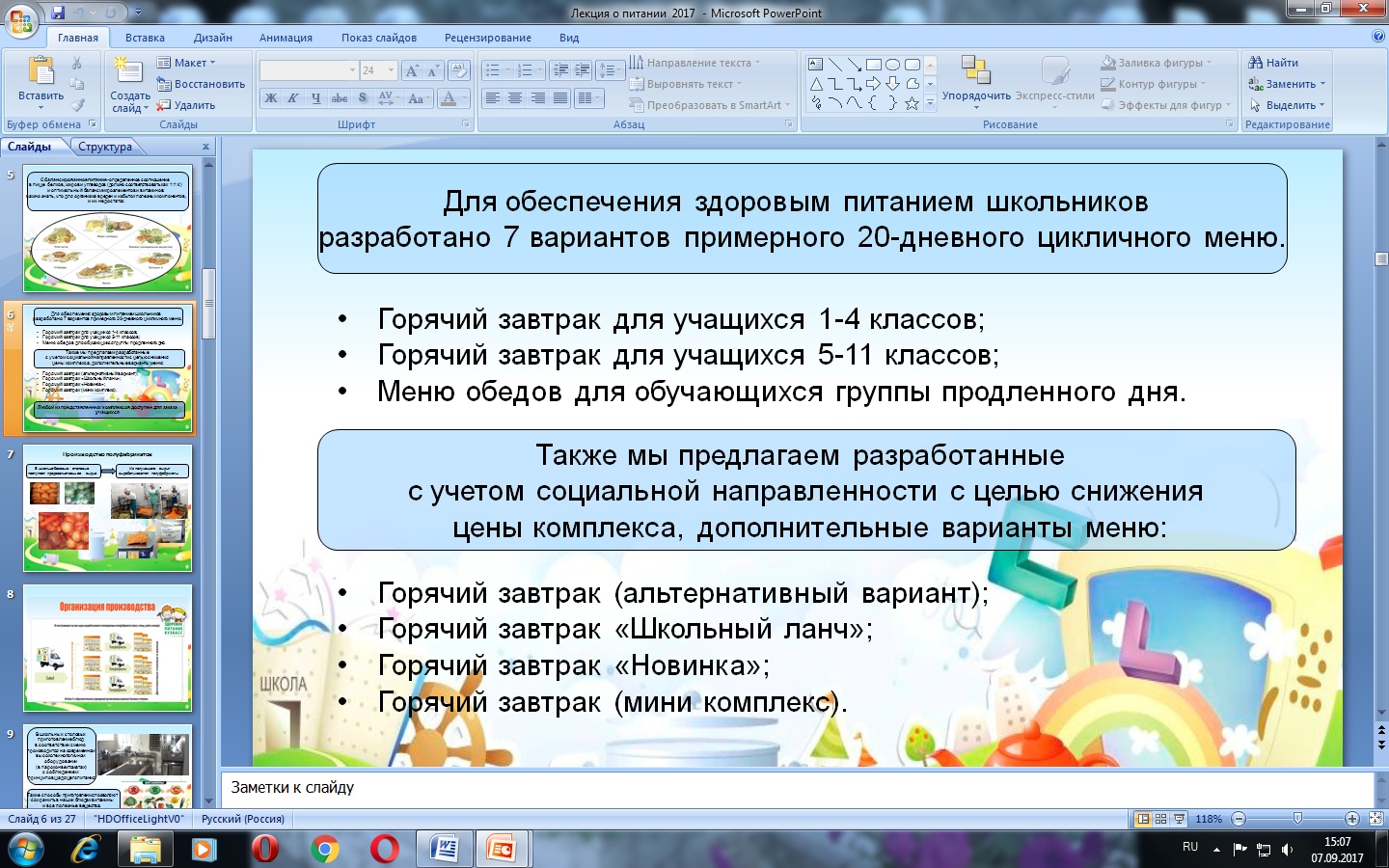 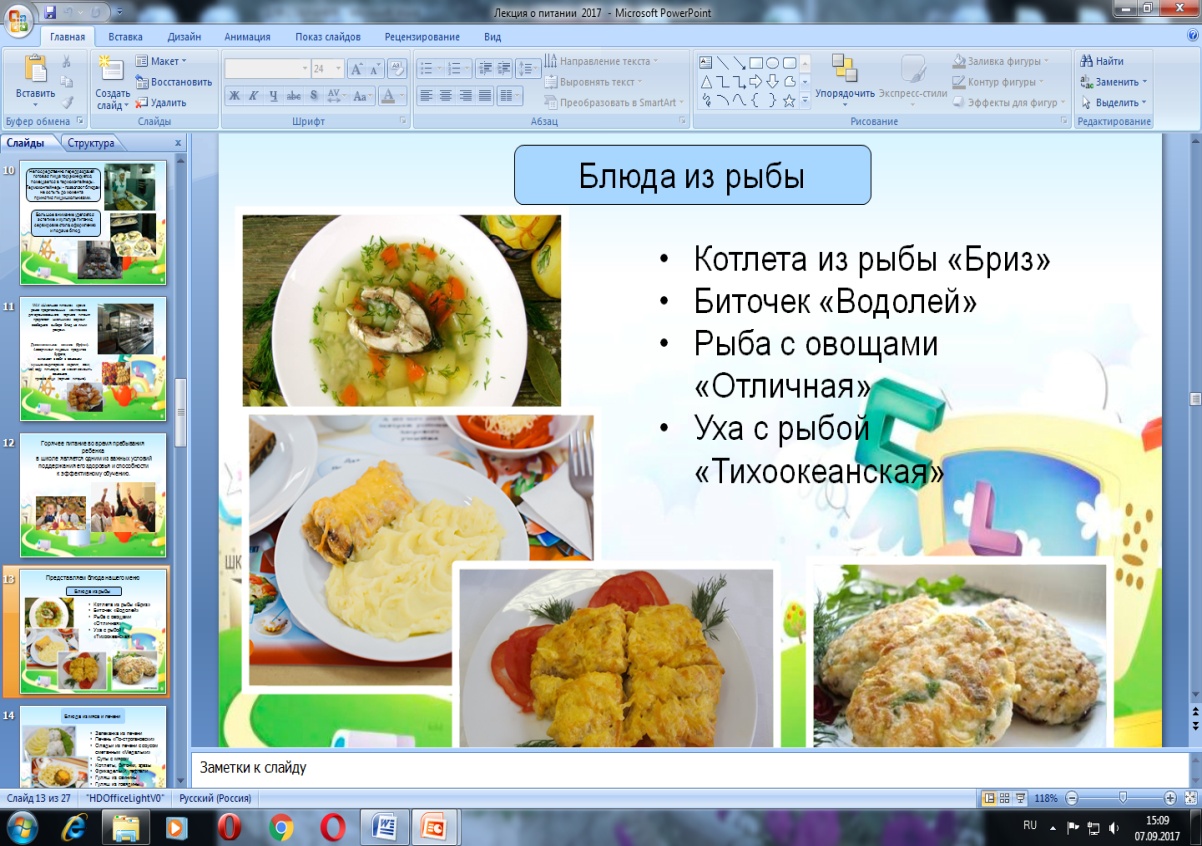 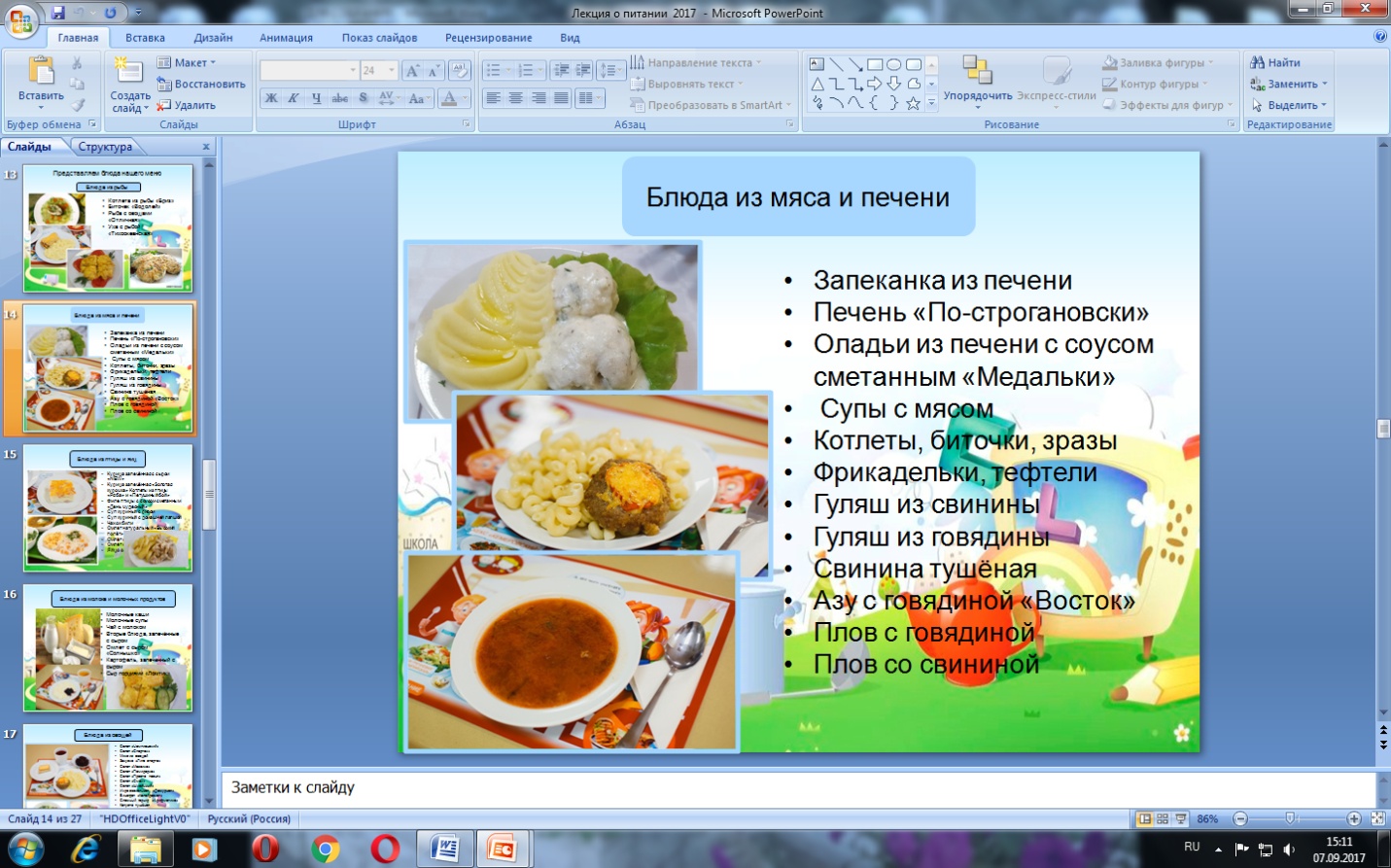 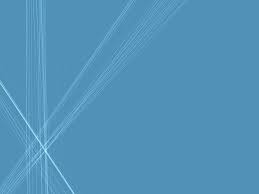 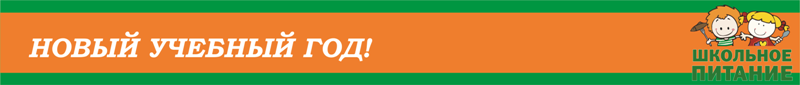 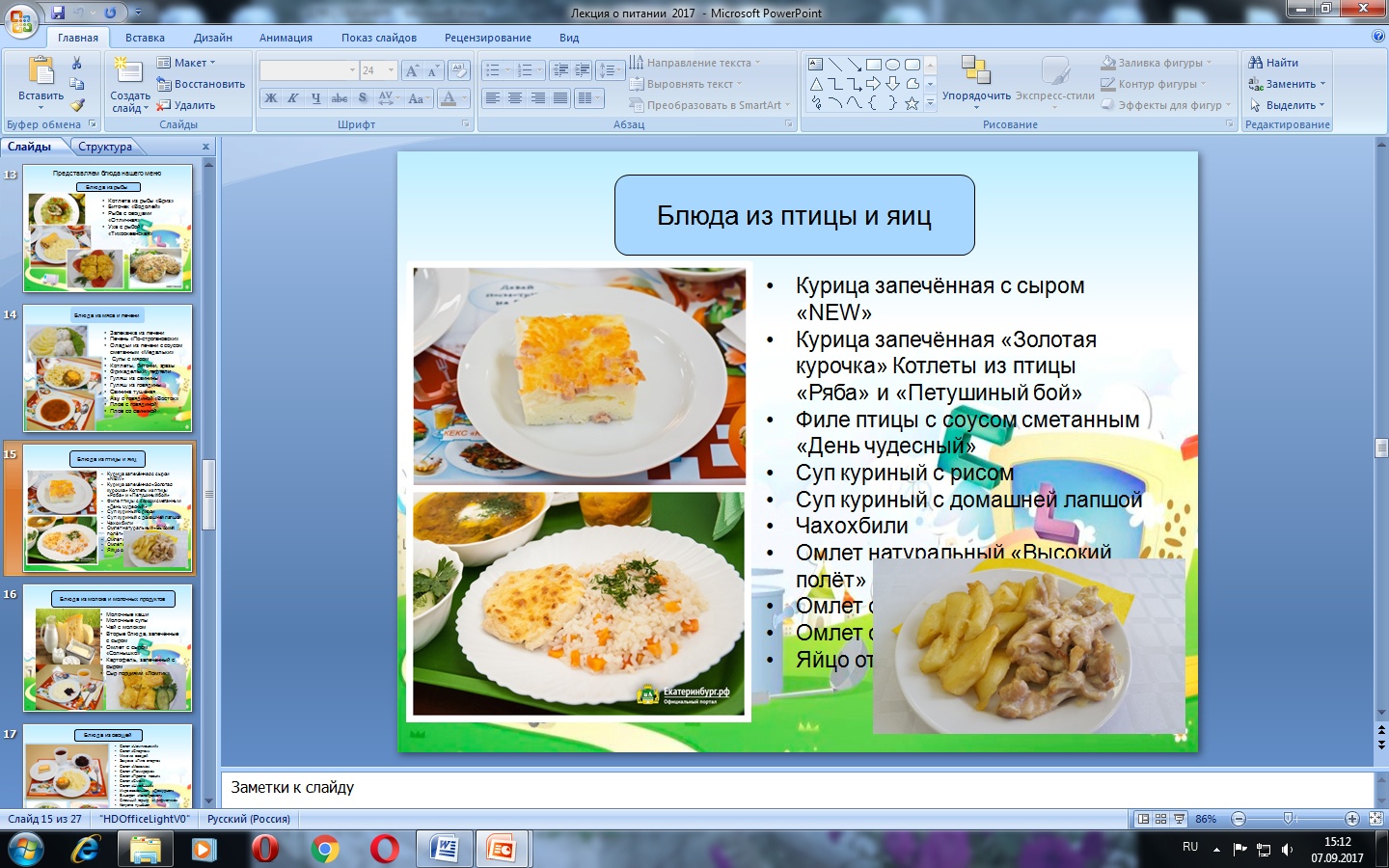 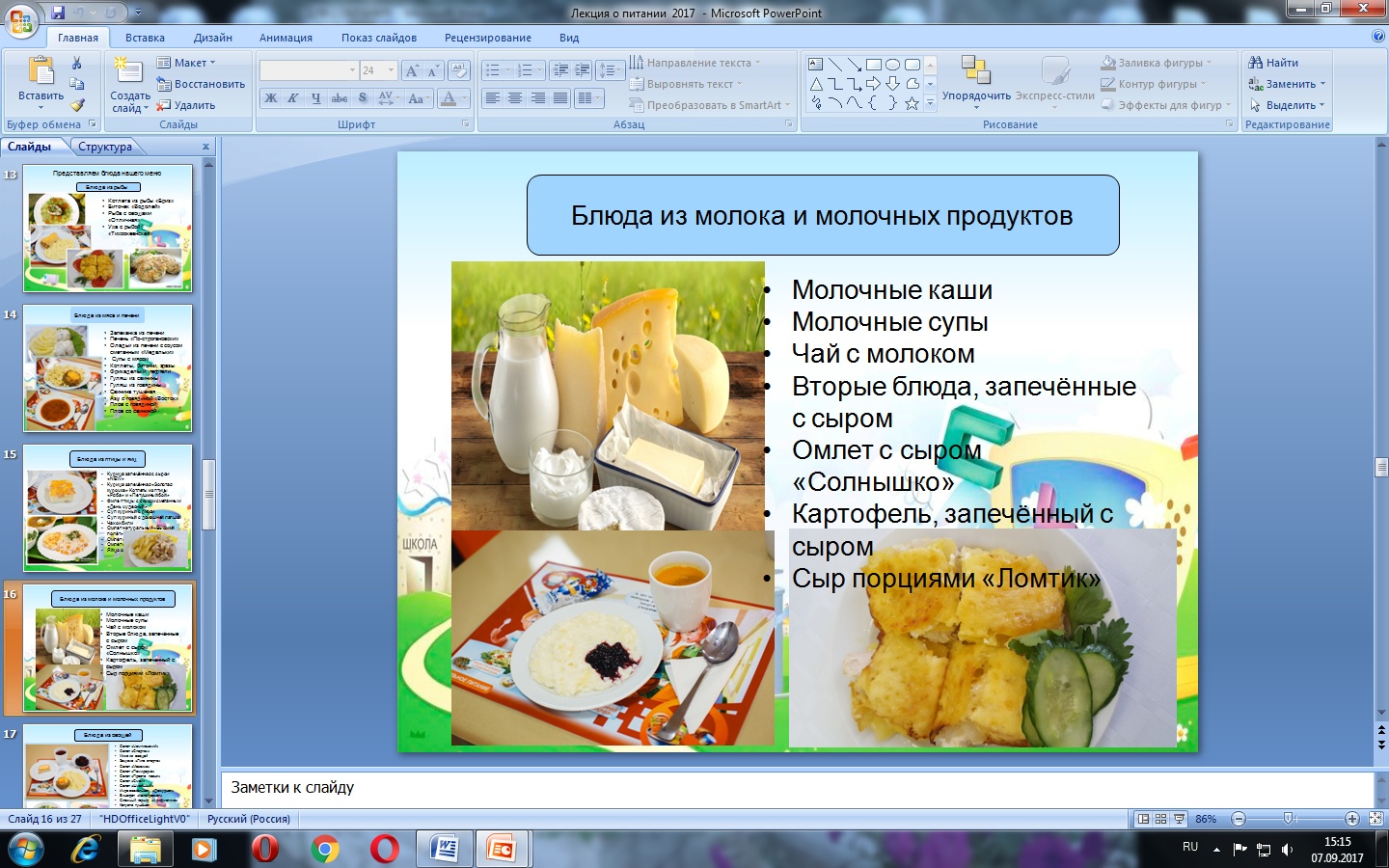 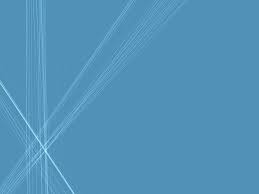 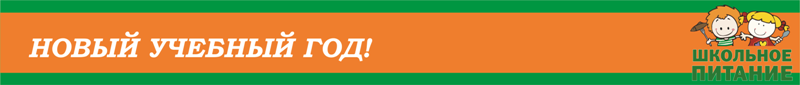 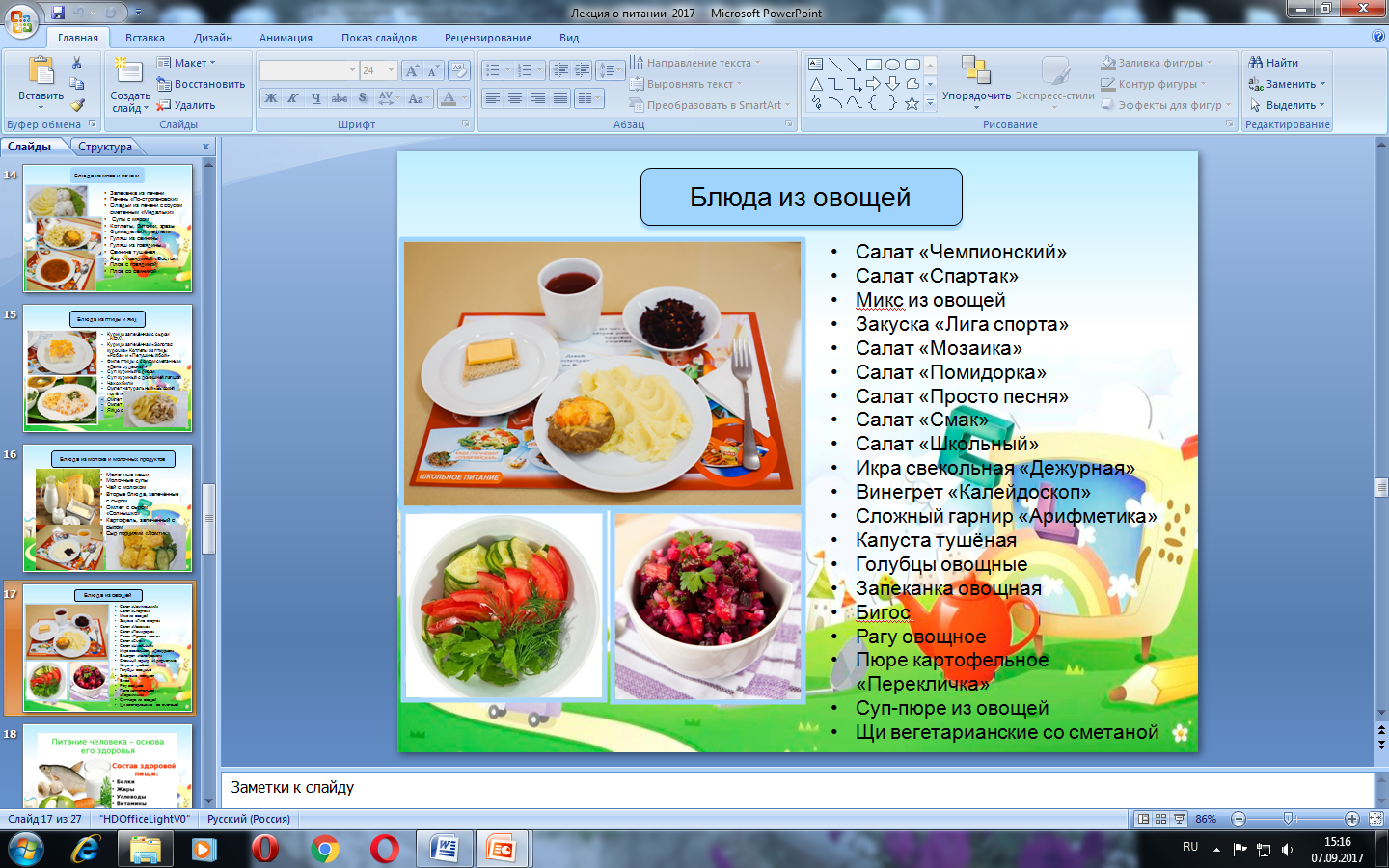 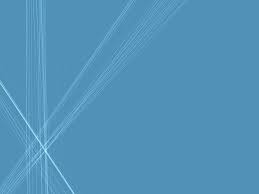 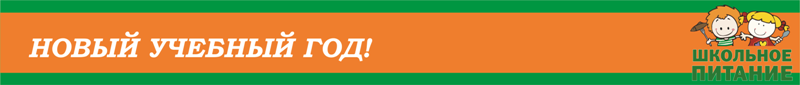 Ознакомиться с осенним меню можно:

* на официальном сайте МАУ «Школьное питание» - мау-шп.рф в разделе «Школьное меню»;
*  на сайте лицея в блоке «Организация горячего питания
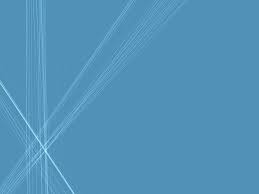 ЛУЧШЕ  ОДИН  РАЗ  ПОПРОБОВАТЬ, 
ЧЕМ  СТО  РАЗ  УСЛЫШАТЬ
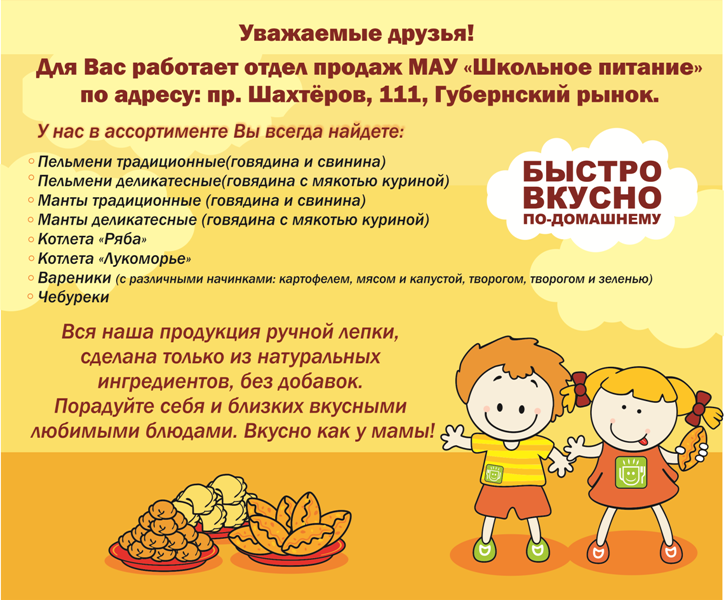 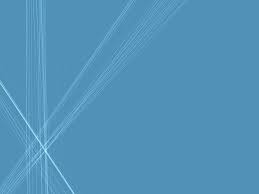 Возможность онлайн-зачисления платежей при оплате школьного питания в  
РЕЖИМЕ РЕАЛЬНОГО ВРЕМЕНИ
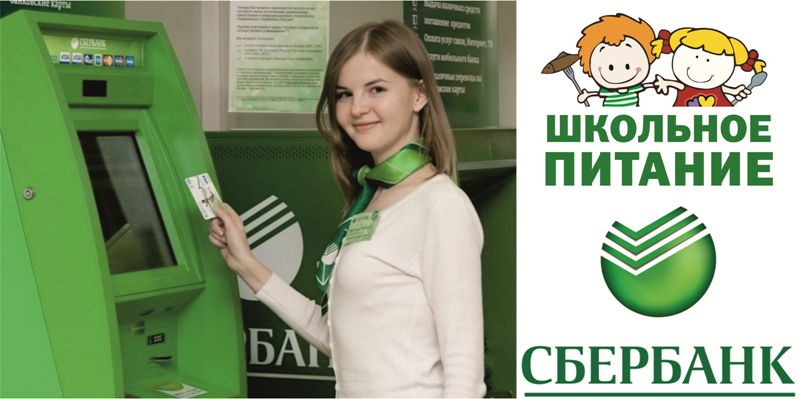 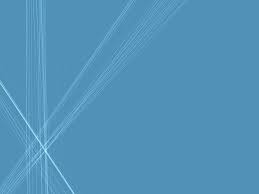 Организация школьного питания 
в 2020-2021 учебном году
Изменение в законодательстве в 2020г. регулирующие организацию питания школьников:
ст. 37 Федерального закона от 29.12.2012 ФЗ N 273-ФЗ (ред. от 24.04.2020) "Об образовании в Российской Федерации" организация питания обучающихся возлагается на организации, осуществляющие образовательную деятельность;
Федеральный закон от 01.03.2020 ФЗ N 47-ФЗ "О внесении изменений в Федеральный закон "О качестве и безопасности пищевых продуктов"
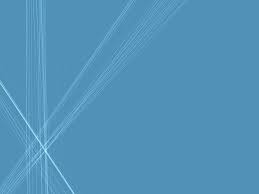 Требования к организации питания школьников определены   СанПин 2.4.5.2409-08 «Санитарно-эпидемиологические требования к организации питания обучающихся в общеобразовательных учреждениях, учреждениях начального и среднего профессионального образования».
Кроме того, одной из важных задач поставлена организация родительского контроля, на основании Методических рекомендаций МР 2.4. 0180-20 «Родительский контроль за организацией горячего питания детей в общеобразовательных организациях».
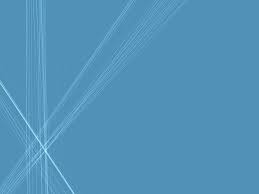 Питание для 1-4 классов
По поручению Президента РФ  с 1 сентября 2020 года для всех обучающихся начальных классов государственных и муниципальных  образовательных организаций должно быть организовано  бесплатное горячее школьное питание. Срок реализации программы до 01.09.2023 г. в зависимости от степени готовности территорий. Принцип организации бесплатного горячего питания утвержден Постановлением Правительства Российской федерации от 20 июня 2020 г. «О внесении изменений в государственную программу Российской Федерации «Развитие образования»
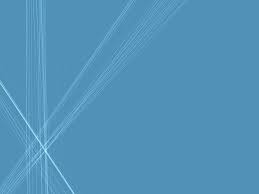 В г.Кемерово  с 1 сентября 2020 г.  введено бесплатное горячее питание для учащихся начальных классов во всех ОУ.
Реестр вариантов меню на сезон «Осень» 
сентябрь-октябрь  для 1-4 классов
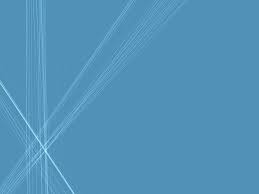 Региональное меню разработано с учетом всех требований санитарных норм и правил, прошло согласование в Роспотребнадзоре. Меню будет единым на всей территории Кузбасса  для каждого школьника начальной школы по стоимости и набору продуктов.
Согласно Методическим рекомендациям  от Главного государственный санитарный врач Российской Федерации А.Ю. Попова  1. МР 2.4. 0179-20 «Рекомендации по организации питания обучающихся общеобразовательных организаций» меню для начальной школы формируется следующим образом:
Обучающиеся в 1 смену – завтрак (горячее блюдо как молочное так и мясное, закуски, напиток, ягоды, фрукты, овощи)
Обучающиеся во 2 смену – обед (закуска-салат, первое блюдо, второе блюдо, напиток – так же овощи и фрукты).
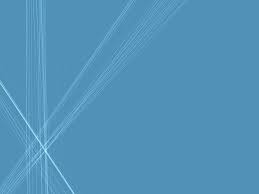 Питание для учащихся 
			с 5 по 11 классы
В условиях ограниченных возможностей обусловленных мерами профилактики COVID-19 в период  сентябрь-октябрь для учеников среднего и старшего звена разработано несколько вариантов меню, адаптированного к меню начальной школы. Питание осуществляется за родительскую плату, стоимость питания в пределах стоимости меню на конец прошлого учебного года.
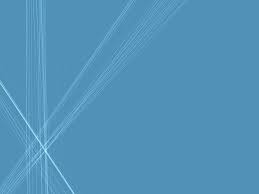 Реестр вариантов меню и цены на сезон «Осень» 
сентябрь-октябрь  для 5-11 классов
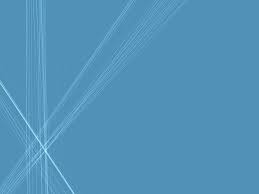 МЕРЫ     СОЦИАЛЬНОЙ ПОДДЕРЖКИ   СЕМЕЙ
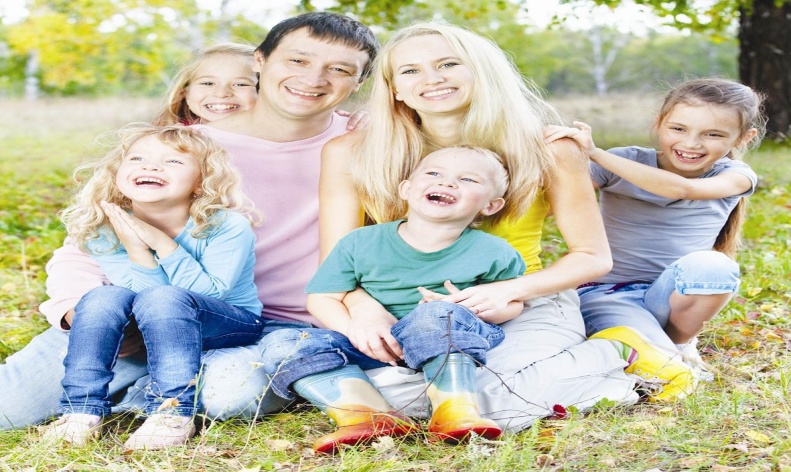 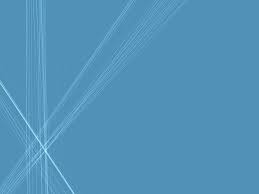 Законодательная база:
Решение Кемеровского городского Совета народных депутатов от 28.05.2010г. № 361 «О предоставлении социальной поддержки детям, обучающимся в муниципальных общеобразовательных учреждениях г.Кемерово»

Закон Кемеровской области от 14.11.2005г. № 123- ОЗ « О мерах социальной поддержки многодетных семей в Кемеровской области»

 Постановление администрации города Кемерово от 04.06.2010г. № 53 (редакция от 04.07.2016г.) «Об утверждении Порядка предоставления социальной поддержки детям, обучающимся в муниципальных общеобразовательных учреждениях города Кемерово»
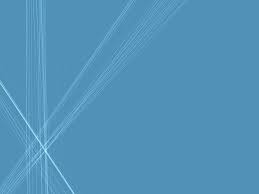 Компенсация стоимости питания
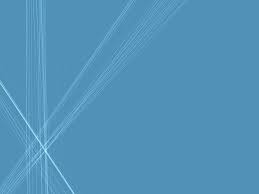 По вопросам предоставления льготы с полным или частичным возмещением расходов за питание,  родителям (законным представителям) необходимо обратиться в органы социальной защиты по месту жительства. 

Списки льготных категорий органы соцзащиты передают в Управление образования г. Кемерово. На основании этих списков лицей издает приказ о предоставлении льготного питания с полным или частичным возмещением расходов.
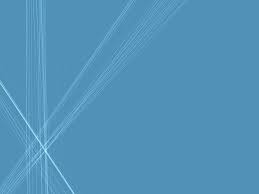 Родители обучающихся 5-11 классов  из многодетных малообеспеченных семей предоставляют в лицей копию справки о предоставлении льготы (справка на меры соц.поддержки). 
Родители обучающихся 5-11 классов состоящих на учете  в противотуберкулезном диспансере, справку о необходимости дополнительного питания  берут в диспансере и предоставляют в лицей социальному педагогу. 
На основании предоставленных родителями справок лицей  издает приказ о предоставлении льготного питания с полным или частичным возмещением расходов.
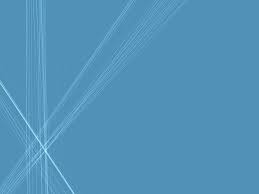 Контактные телефоны:
64-24-25 Курбатова Алла Анатольевна (ответственный по питанию в лицее)

МАУ «Школьное питание»
по тел. 45-95-00, 45-95-12,  45-95-13
64-43-14 ТУРР сектор по предоставлению соц.поддержки (категория многодетные-малообеспеченные)
64-24-40 ТУРР (малообеспеченные, ветераны боевых действий)
64-12-48 управление образования Рудничного района